Разные виды транспорта
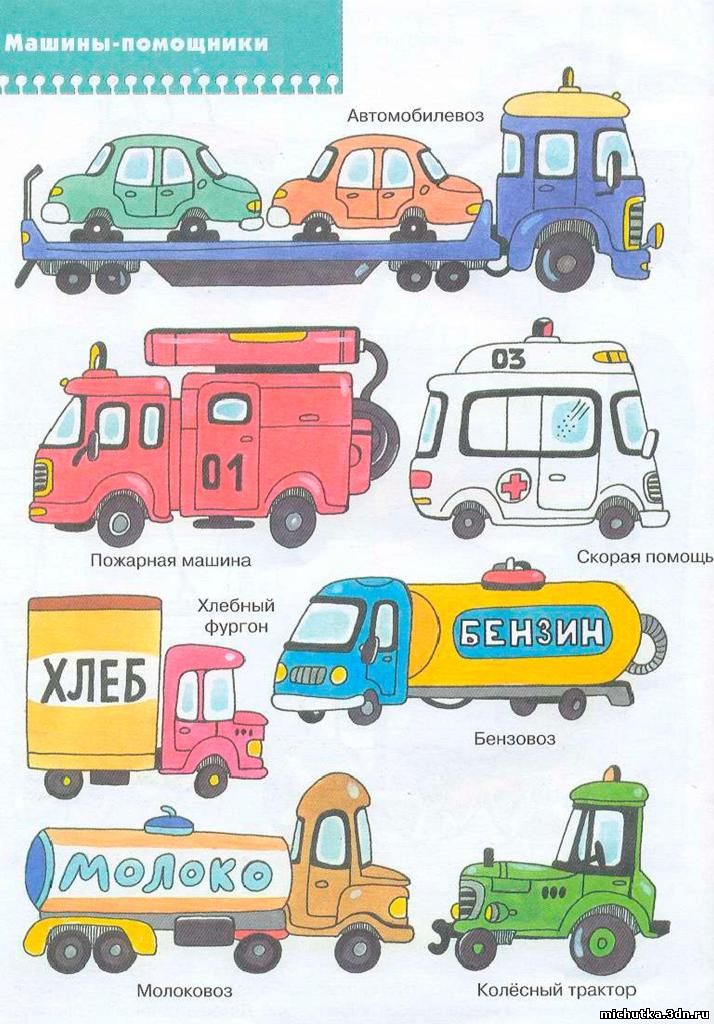 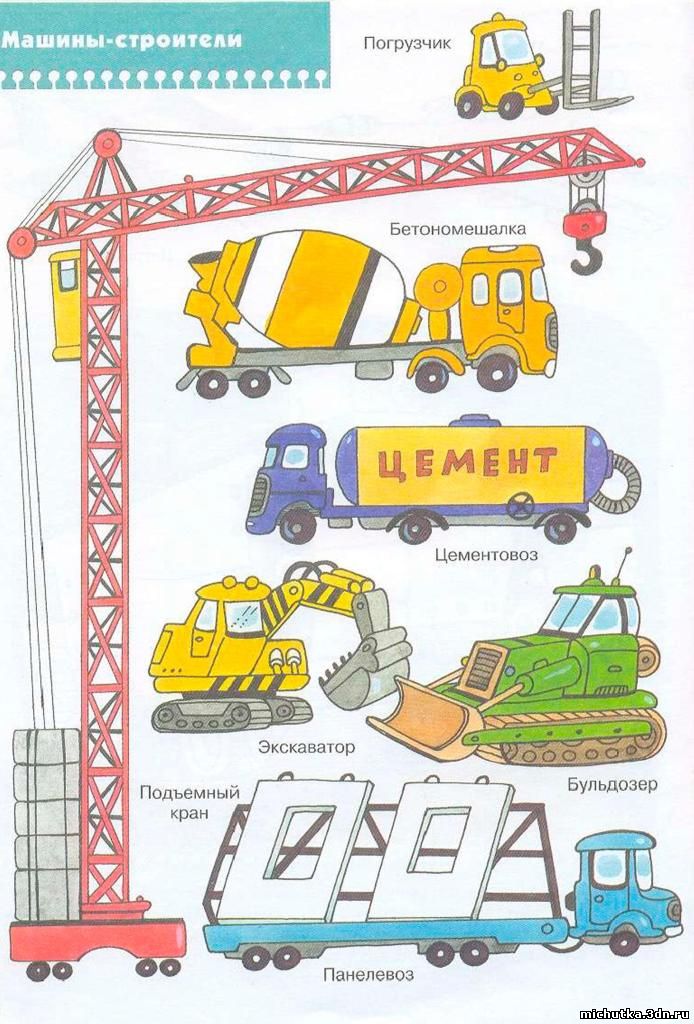 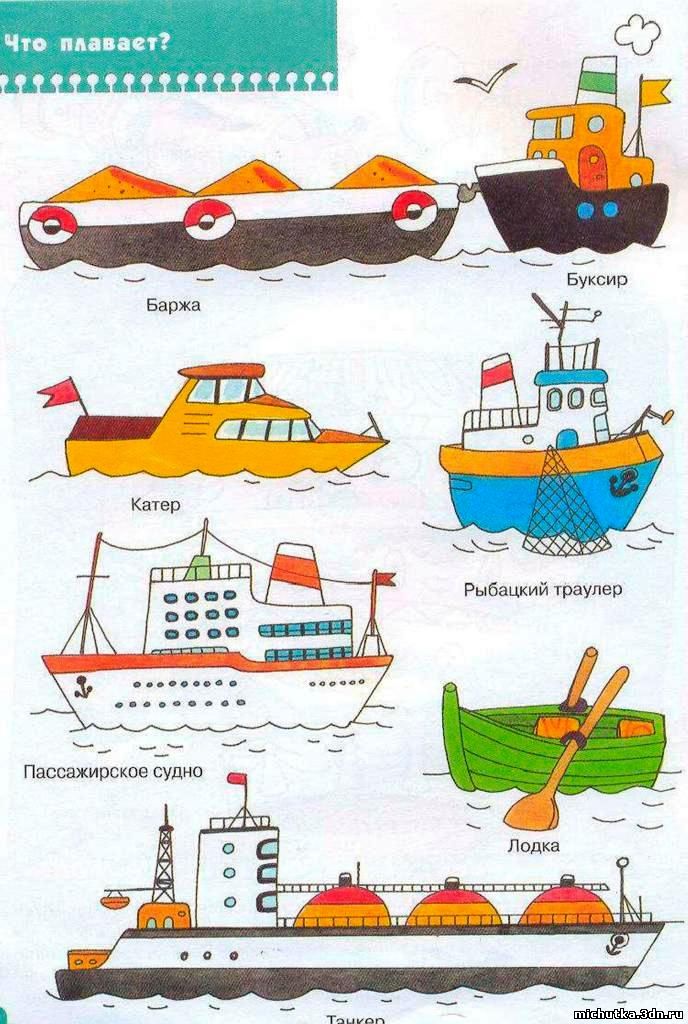 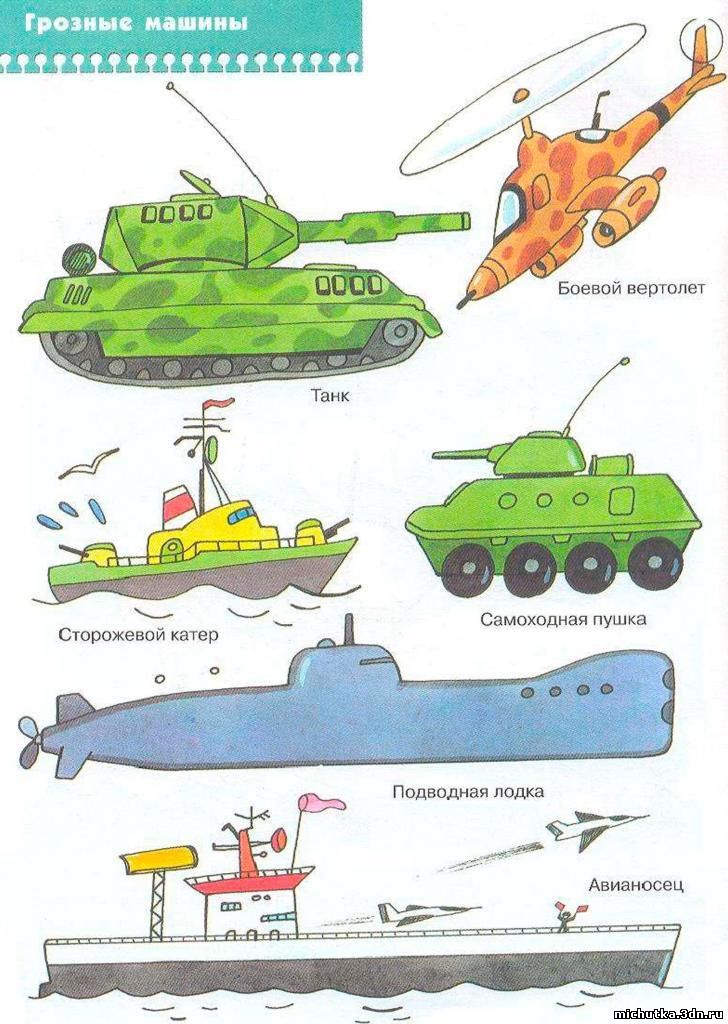 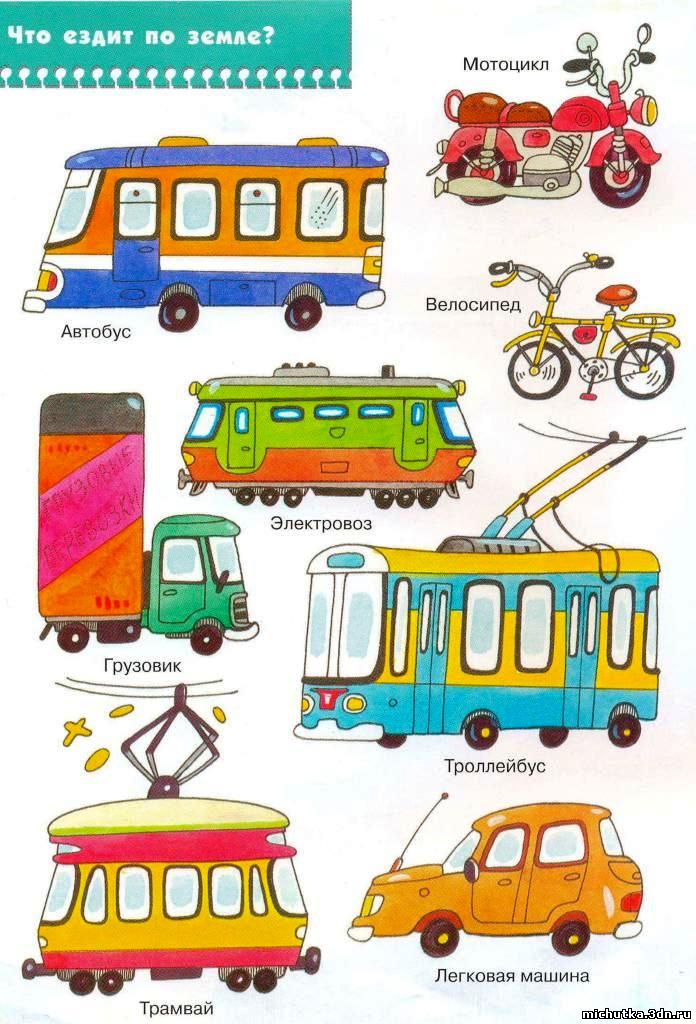 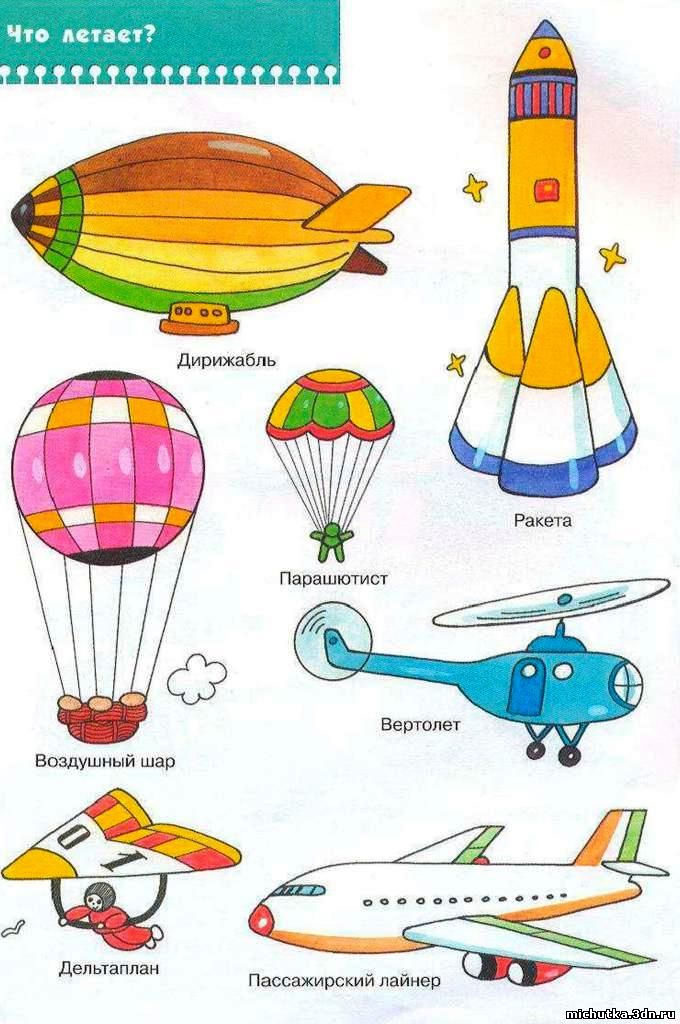 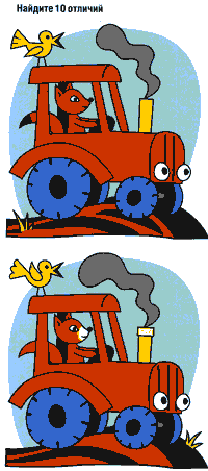 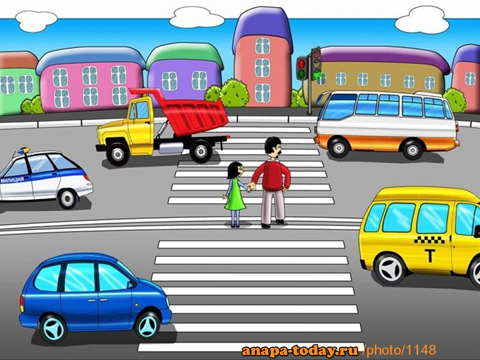 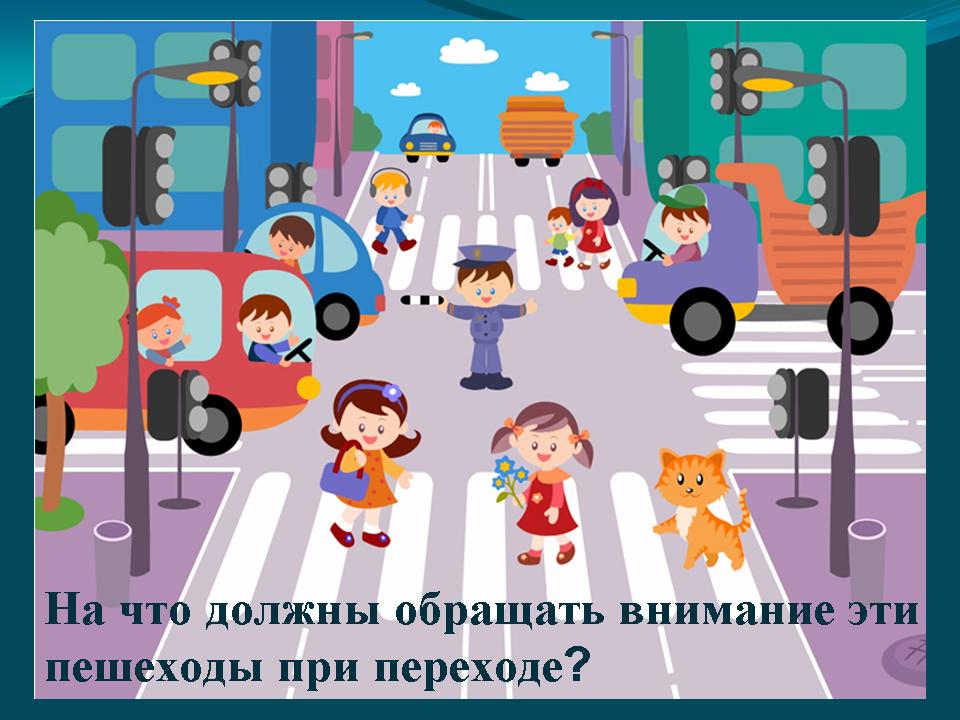 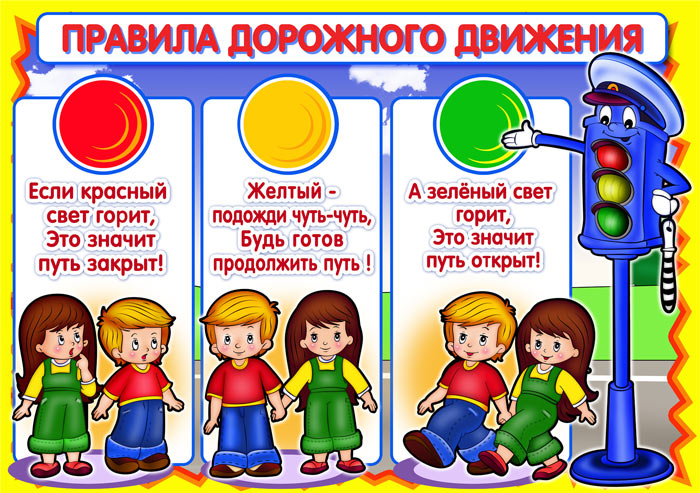